Gas Laws: Part II
Sections 7.4-7.6
Avogadro’s Law
Describes how volume of a gas is changed as amount (in moles) is changed, or vice versa

When temperature and pressure of gas are held constant, amount and volume are dirently related

As amount increases, volume increases, and vice versa
2
Avogadro’s Law
Volume/amount = k
V/n = k
n = 1 mol
V = 1 L
n = 2 mol
V = 2 L
Increase number of moles
Volume increases
3
Avogadro’s Law
Comparison of two sets of conditions

Initial conditions (n1, V1)

New conditions (n2, V2)
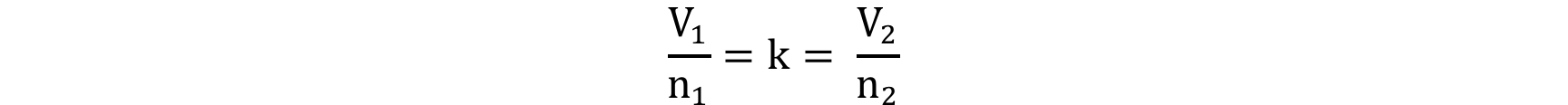 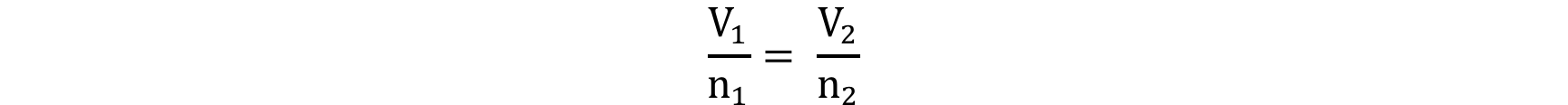 4
Example #1
A sample containing 8.00 g of O2 has a volume of 5.00 L. What is the volume, in L, after 4.00 g of O2 is added to the 8.00 g in the balloon, if temperature and pressure do not change?
5
Example #1 Solved
Identify n1, V1, n2, and V2

n1 =						    V1 = 5.00 L

n2 = 					    V2 = ? L




V2 = 7.50L
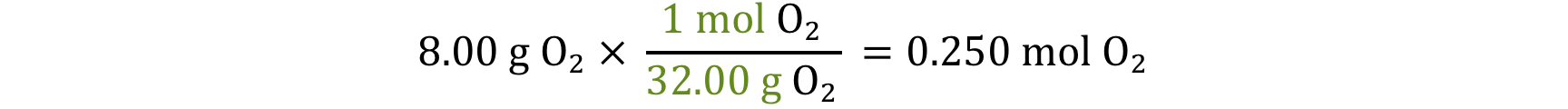 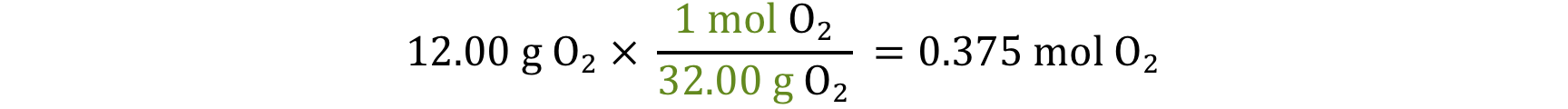 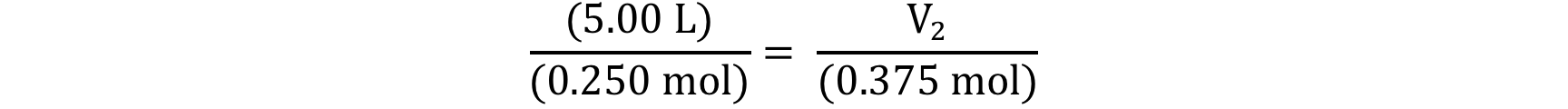 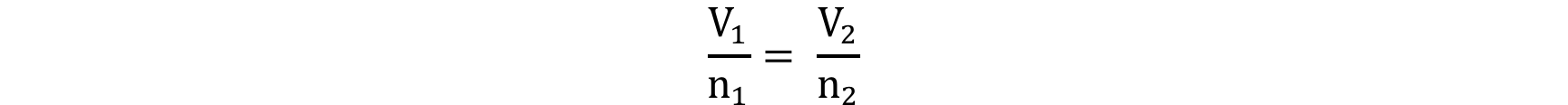 6
STP
Standard Temperature and Pressure

A standard set of conditions which allows us to compare the amounts of any two gases

Standard temperature: 0℃ or 273K

Standard pressure: 1 atm
7
Molar Volume
At STP, one mole of any gas has the same volume

Standard molar volume: 22.4L

Molar volume can be a conversion factor for any gas at STP

1 mol gas = 22.4 L

Masses will be different depending on gas, but number of particles is the same
8
Example #2
How many g of KCl are produced when 7.25 L of chlorine gas at STP reacts with potassium?
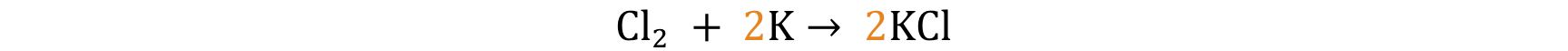 9
Example #2 Solved
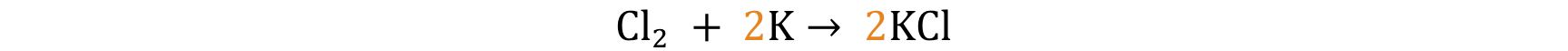 Use molar volume, only possible with STP




48.3g KCl
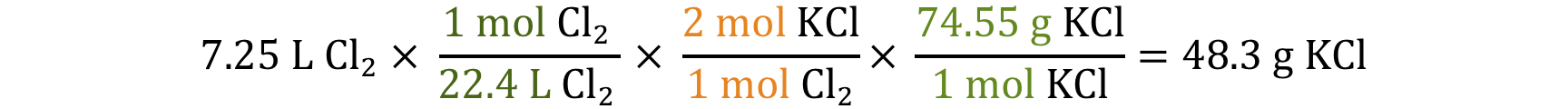 10
Ideal Gas Law
Combination of all four properties of gases

Each of the previous laws contained some constant

For ideal gas law, constant is a known value

Universal gas law constant, R
Value dependent on units of pressure

R = PV
	nT
11
Ideal Gas Law
Rearrange ideal law to get rid of the fraction

PV = nRT  (also called “pivnert”)
PV = nRT
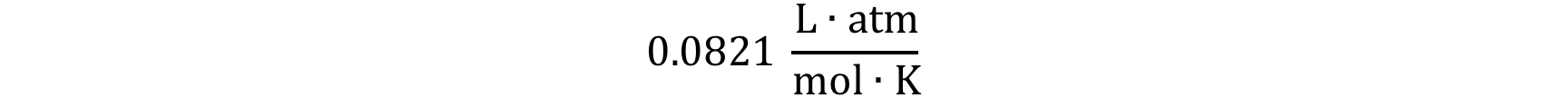 For atm: R = 


For mmHg: R =
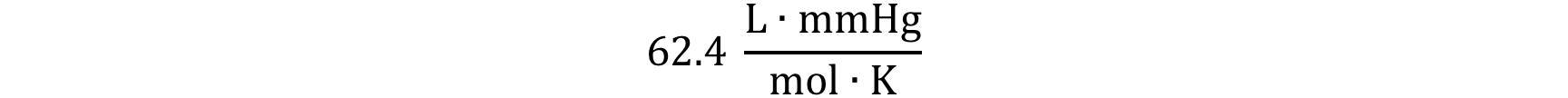 12
Ideal Gas Law
Won’t be a comparison of two cases

Units are important

Volume in L

Amount in mol

Temperature in K
13
Example #3
Butane is used as a fuel for barbecues and as an aerosol propellant. If you have 108 mL of butane at 715 mm Hg and 25℃, how many moles of butane are present?
14
Example #3 Solved
P = 715 mm Hg
V = 108 mL = 0.108 L
T = 25℃ + 273 = 298K
R = 

PV = nRT
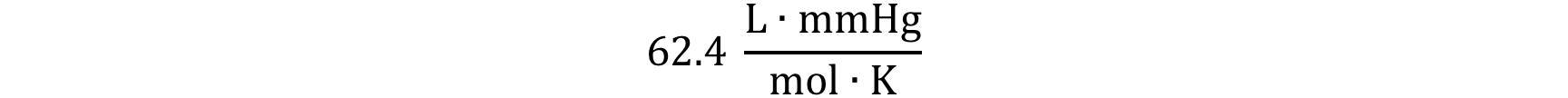 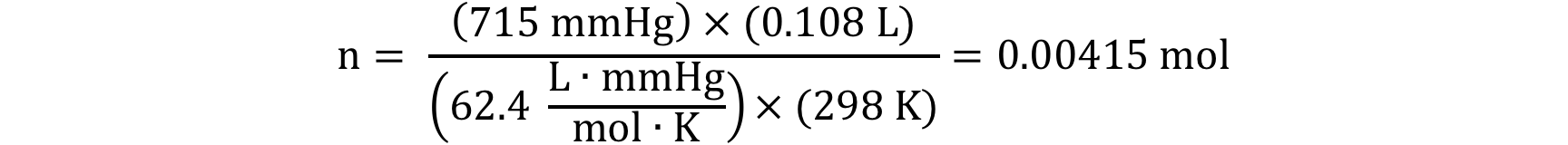 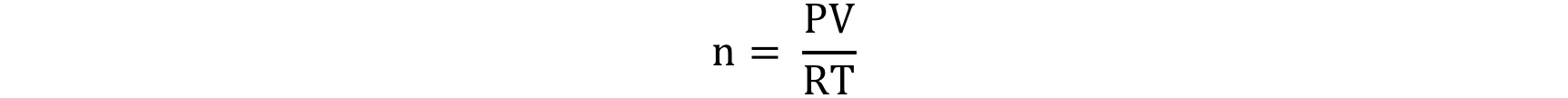 15
Dalton’s Law
A mixture of gases behaves like a pure gas

Each component of the mixture is said to exert a pressure called its partial pressure

Dalton’s law relates the partial pressures of the components to the total pressure of the mixture
16
Dalton’s Law
The total pressure of a mixture (Ptot) is equal to the sum of the pressures of its components
PB = 3 atm
PA = 5 atm
Ptot = 8 atm
Total pressure
Partial pressure of A  +
Partial pressure of B    =
17
Example #4
A Nitrox II gas mixture for scuba diving contains oxygen gas at 53 atm and nitrogen gas at 94 atm. What is the total pressure, in atm, of the scuba gas mixture?
18
Example #4 Solved
Ptot = PN2 + PO2

PN2 = 94 atm

PO2 = 53 atm

Ptot = 53 + 94 atm = 147 atm
19
Example #5
A sample of nitrogen gas contains 5.0 mol in a volume of 3.5 L. Calculate the new volume of the container if the pressure and temperature are kept constant but the number of moles of nitrogen is changed to each of the following values:

2.5 mol
3.65 mol
21.5 mol
20
Example #6
How many liters does each of the following quantities of O2 occupy at STP?

4.5 mol

0.35 mol

18.0 g
21
Example #7
Determine the pressure of N2 under each of the following conditions.

0.45 mol at 25℃ in 10.0 L

10.0 g at 20.℃ in 5.0 L
22
Example #8
CO2 was added to a cylinder containing 2.5 atm of O2 to give a total pressure of 4.0 atm. What is the partial pressure of O2 and CO2 in the final mixture?
23